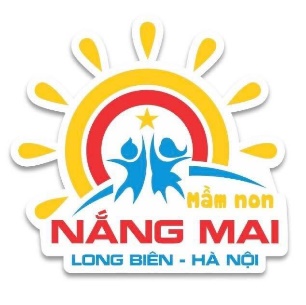 PHÒNG GIÁO DỤC VÀ ĐÀO TẠO QUẬN LONG BIÊNTRƯỜNG MẦM NON NẮNG MAI
LĨNH VỰC PHÁT TRIỂN NGÔN NGỮ
Đề tài: Nhận biết tập nói “ Qủa Dưa hấu”
Lứa tuổi: 24-36 tháng
Thời gian: 15-20 phút
Giáo viên: Trần Thị Thúy Quyên
Quả gì ruột đỏLay láy hạt đenMời bạn nếm xemNgọt ơi là ngọt?
Quan sát: Qủa dưa hấu
Trò chơi: “ Ai tinh mắt?”